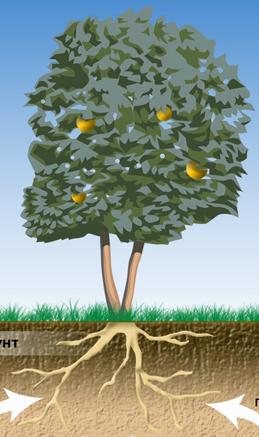 Строение дерева
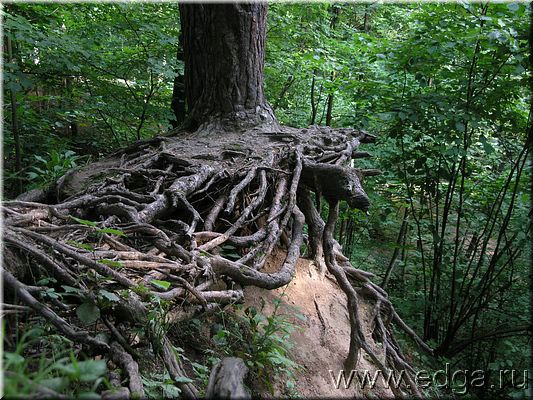 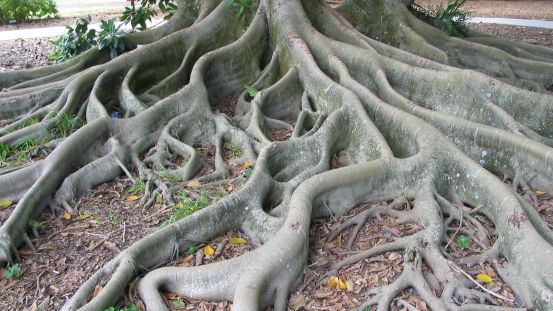 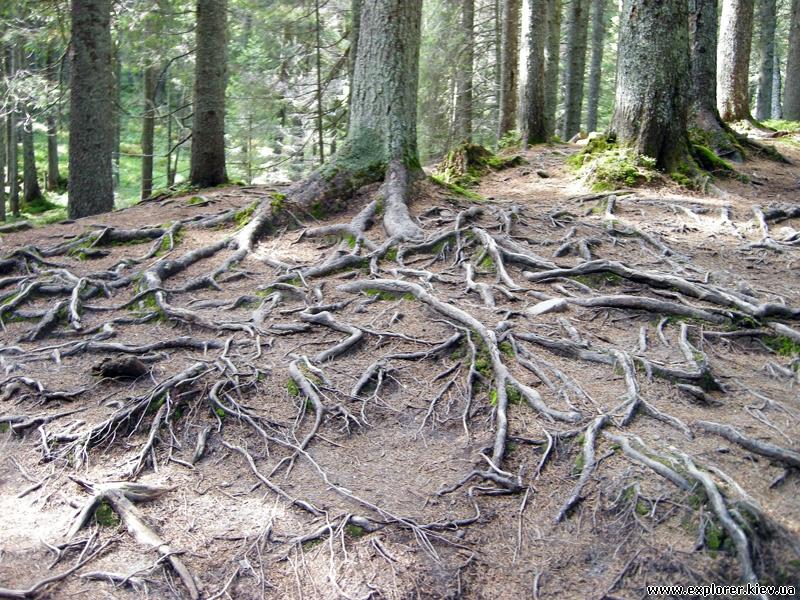 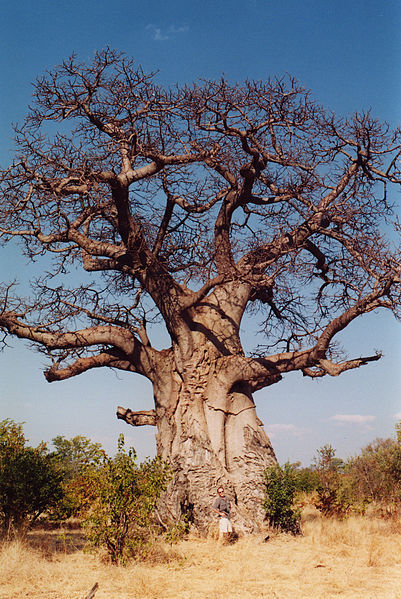 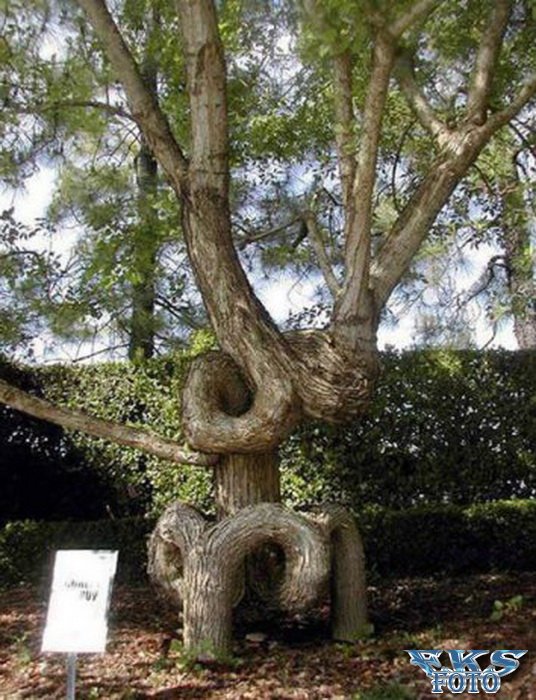 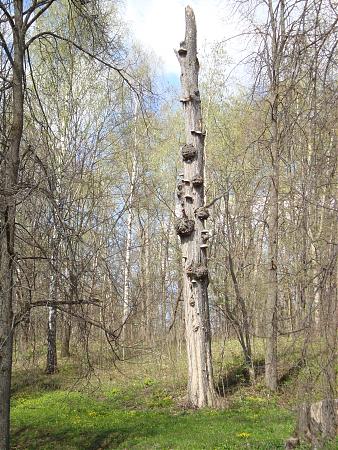 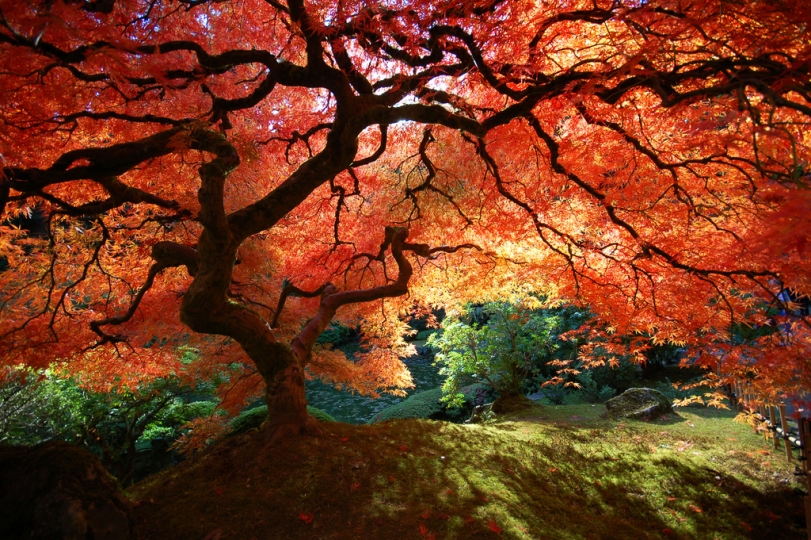 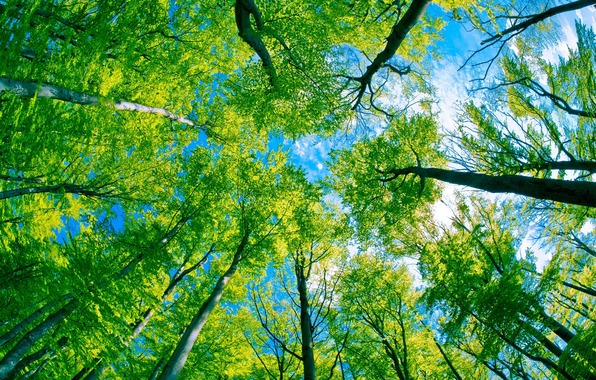 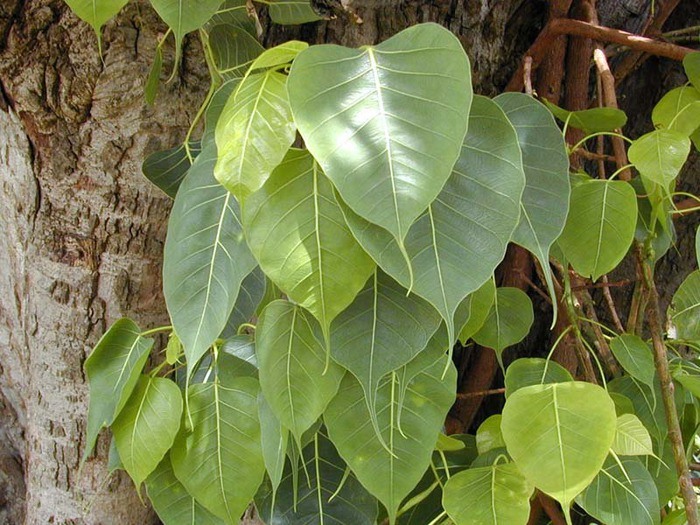 Спасибо за внимание